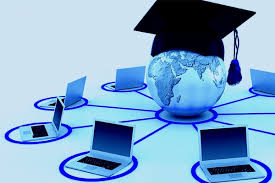 Welcome to
CS 345 Operating Systems
Operating Systems (05)
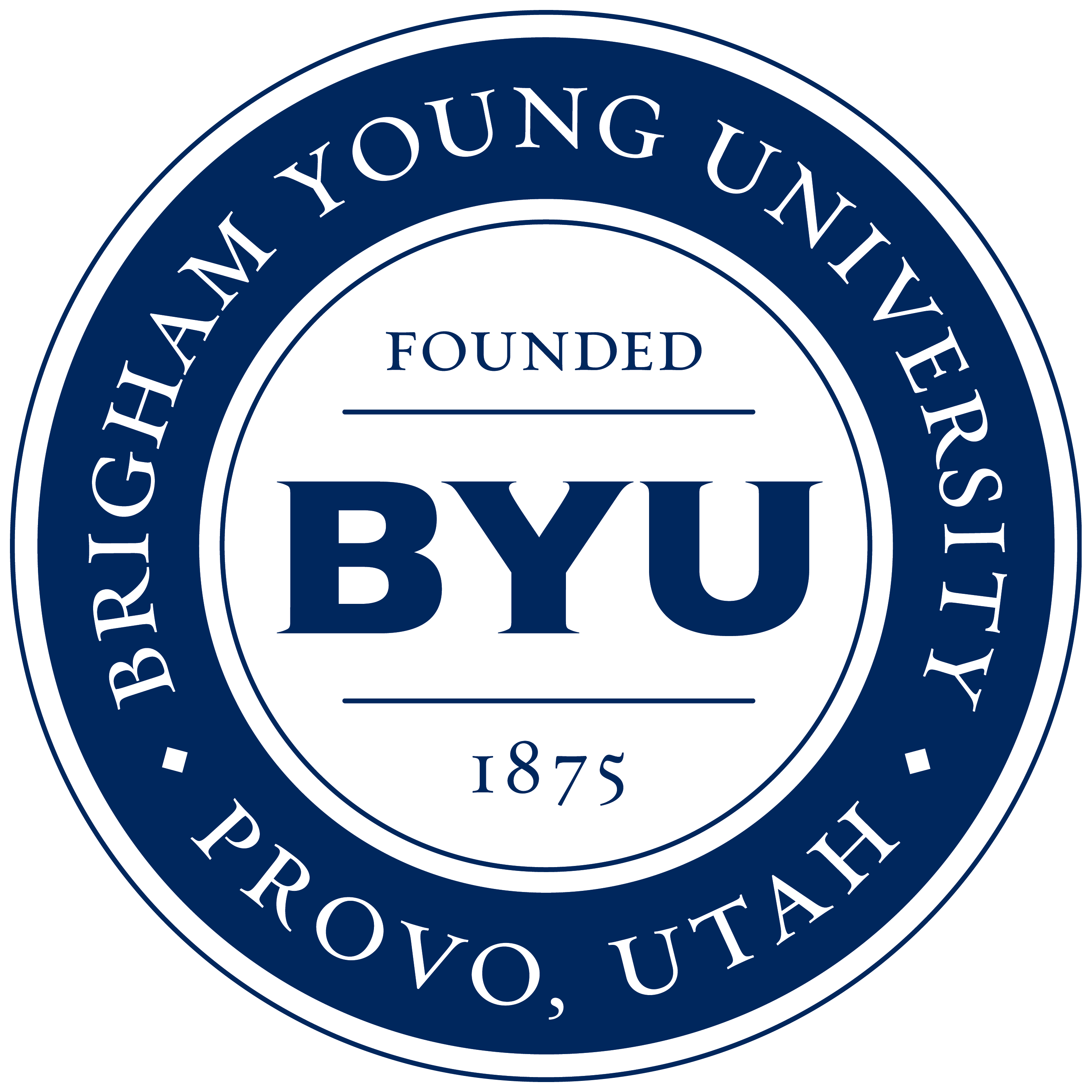 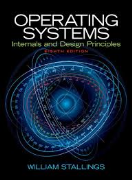 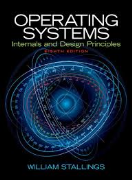 Tip #6: Chunking
Computer Systems (06)
2
A primary method that the brain uses to help it absorb more information is called 'chunking'.
One chunk is a recognizable piece of information that be fitted into one of the 'slots' in short-term memory.
Chunking makes block structured languages like C/C++ natural to use.
The program is a single chunk, which is divided and subdivided into smaller and smaller chunks, each visibly and logically distinguishable.
Lay out code in chunks
Groups of statements which together perform an identifiable act, should be chunked. 
Items which are close together form a visual chunk and have an implied association.
Vertical white space (form feeds and blank lines) can be used not only to separate chunks but also to show relationships between chunks.
By recognizing chunks and making them stand out, code can be made more readable which means more maintainable.
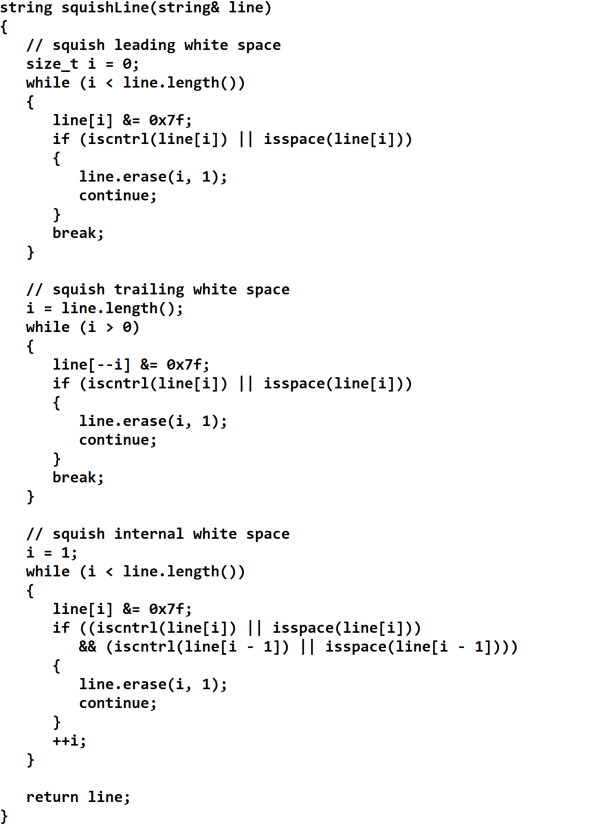 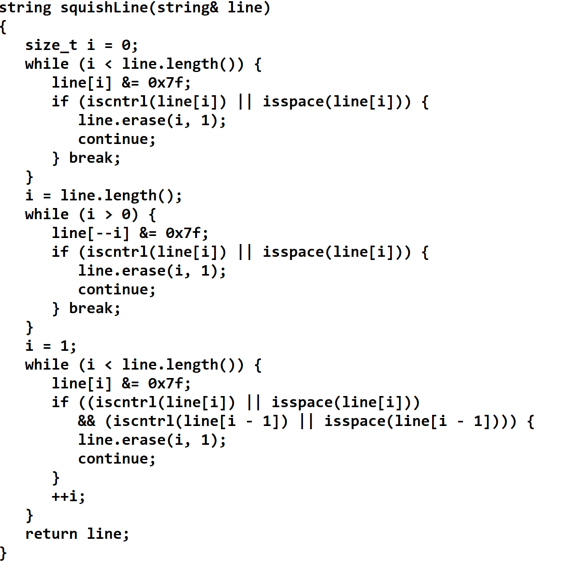 Un-chunked List:
Bread
Ice cream
Milk
Tomatoes
Eggs
Butter
Apples
English muffins
Frozen vegetables
Lettuce
Cream
Bananas
Chunked List:
Frozen Foods	Bakery
Ice cream	Bread
Frozen vegetables	Bagels

Dairy	Fruits / Vegetables
Milk	Tomatoes
Eggs	Apples
Butter	Lettuce
Cream	Bananas
[Speaker Notes: Consider newspapers and magazines articles. The heading is big and visible. The article itself tends to be fairly brief. Paragraphs are small. If the article is more than a few lines long, it is broken up with sub headings, out-of-context quotes, pictures, etc. It is delimited with blank and solid lines. Everything possible is done to break it up and give the brain time to stop and take in each piece of the message.]
Computer Systems (06)
Operating Systems Overview
3
Chapter 2
Brief Look at the Evolution of OS
Computer Systems (06)
4
In the beginning…
There were no operating systems,
No programming languages or compilers,
No mice and no windows,
and the earth was without form, and void; and darkness was upon the face of the deep.
What would industry be like with an operating system?
"Your computer would stop working because xxxx is the operating system, the software that makes it tick and provides a platform for programs, like your web browser, to run on. Without an operating system your laptop is just a box of bits that do not know how to communicate with one another, or you."
"An operating system is the most important software that runs on a computer. It manages the computer's memory and processes, as well as all of its software and hardware. It also allows you to communicate with the computer without knowing how to speak the computer's language."
"Today's operating systems are conceptually upside-down. They developed the hard way, gradually struggling upwards from the machinery (processors, memory, disks and displays) toward the user. In the future, operating systems and information management tools will grow top-down."
The OS Evolution
Computer Systems (06)
5
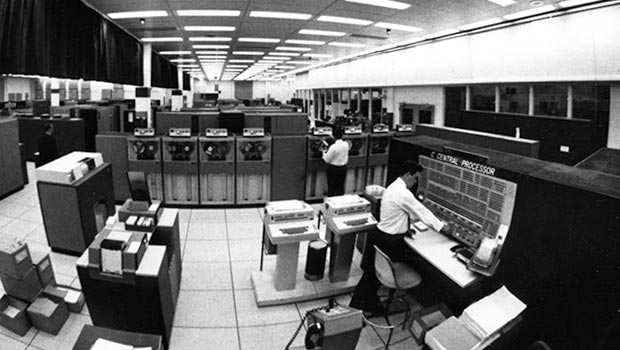 OS Complexity
BINAC
ENIAC
UNIVAC
IBM 701
UNIVAC 1103A
FORTRAN
IBM 7090
Burroughs B5000
DEC PDP-1
IBM System/360
EDSAC and EDVAC
Transistor
1940
1950
1960
1970
1980
1990
2000
2010
2020
[Speaker Notes: The "system".  IBM set the company on the 360.
IBM bet the company on this one. It created a line of five computers, all compatible, that gave users a migration path as their computing needs grew. It included the largest assortment of simulators and emulators ever assembled for backward compatibility. Card readers, tape drives, printers, and memory devices were redesigned to make them faster (for instance, the System/360 Model 1403 Chain Printer printed 1,100 lines of text per minute).
R&D for the project cost over $1 billion dollars. Within six months after its announcement, IBM booked orders for System/360s that totaled more than three times IBM’s entire annual income. The bet paid off big time. 
System/360 operating system goal: deliver one operating system for the entire line of computers.
The reality: It proved difficult to create a system that would satisfy users with varying degrees of sophistication. It also didn’t seem fair to burden smaller machines with heavy-duty operating systems. A family of operating systems emerged:
PCP/360 — sequential job system 
MFT: multiple job system, fixed number of tasks. The system memory is divided into a fixed number of partitions. Programs are loaded into these partitions and the processor spends some time on each partition
MVT: multiprogramming with a variable number of tasks. A new job asks for a partition of a certain size, gets it, runs, and then the partition is free again. This later became IBM’s MVS system. All memory references are direct memory references at this time (the memory address you ask for is the one you get).]
Brief Look at the Evolution of OS
Computer Systems (06)
6
1960s: Disks become mainstream
The first disk drive, the IBM 350 disk storage unit, was introduced in 1956. It had a capacity of 3.75 megabytes stored as five million six-bit characters on fifty (!) 24-inch diameter disks.
IBM leased it for $3,200 per month.
By the 1960’s disk storage finally comes into widespread use. It offers high capacity, almost-random-access-storage.
IBM created a family of Disk Operating Systems (DOS, DOS–2314, DOS MP, DOS VS, DOS/VSE) to take advantage of this technology.
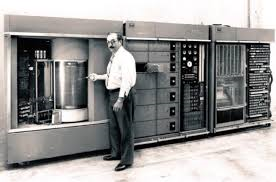 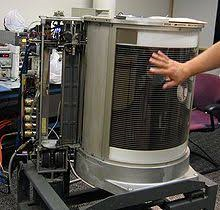 [Speaker Notes: Random access high-capacity storage
The first disk drive, the IBM 350 disk storage unit, was introduced in 1956. It had a capacity of 3.75 megabytes stored as five million six-bit characters on fifty (!) 24-inch diameter disks. IBM leased it for $3,200 per month.
By the 1960’s disk storage finally comes into widespread use. It offers high capacity, almost-random-access-storage. IBM created a family of Disk Operating Systems (DOS, DOS–2314, DOS MP, DOS VS, DOS/VSE) to take advantage of this technology.]
The OS Evolution
Computer Systems (06)
7
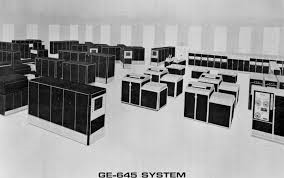 OS Complexity
BINAC
ENIAC
UNIVAC
IBM 701
UNIVAC 1103A
FORTRAN
IBM 7090
Burroughs B5000
DEC PDP-1
IBM System/360
GE-645 Mainframe
EDSAC and EDVAC
Transistor
1940
1950
1960
1970
1980
1990
2000
2010
2020
[Speaker Notes: Robert Jensen]
The OS Evolution
Computer Systems (06)
8
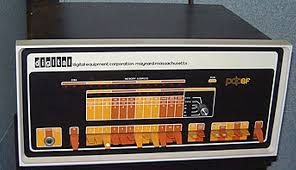 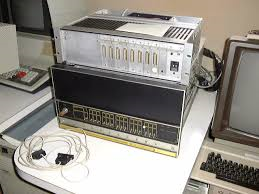 OS Complexity
BINAC
ENIAC
UNIVAC
IBM 701
UNIVAC 1103A
FORTRAN
IBM 7090
Burroughs B5000
DEC PDP-1
IBM System/360
GE-645 Mainframe
DEC PD-8
EDSAC and EDVAC
Transistor
1940
1950
1960
1970
1980
1990
2000
2010
2020
[Speaker Notes: Connor Bunch]
The OS Evolution
Computer Systems (06)
9
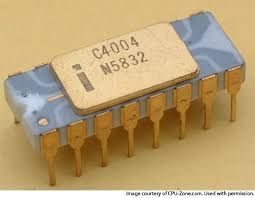 OS Complexity
BINAC
ENIAC
UNIVAC
IBM 701
UNIVAC 1103A
FORTRAN
IBM 7090
Burroughs B5000
DEC PDP-1
IBM System/360
GE-645 Mainframe
DEC PD-8
Intel 4004
EDSAC and EDVAC
Transistor
1940
1950
1960
1970
1980
1990
2000
2010
2020
The OS Evolution
Computer Systems (06)
10
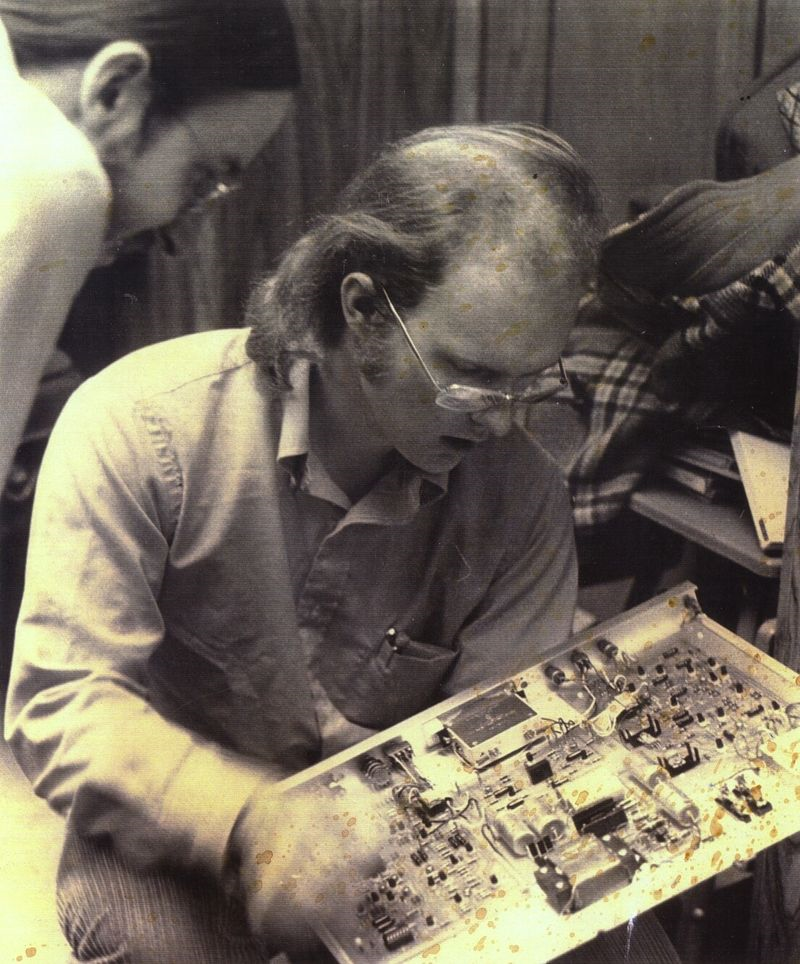 OS Complexity
BINAC
ENIAC
UNIVAC
IBM 701
UNIVAC 1103A
FORTRAN
IBM 7090
Burroughs B5000
DEC PDP-1
IBM System/360
GE-645 Mainframe
DEC PD-8
Intel 4004
Ethernet, WYSIWYG, Mouse
EDSAC and EDVAC
Transistor
1940
1950
1960
1970
1980
1990
2000
2010
2020
[Speaker Notes: Andrew Werner]
The OS Evolution
Computer Systems (06)
11
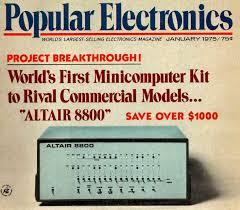 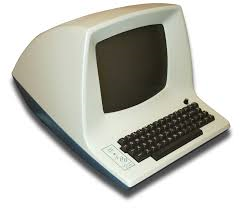 OS Complexity
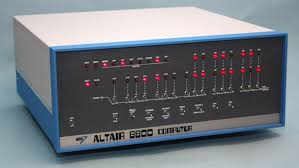 BINAC
ENIAC
UNIVAC
IBM 701
UNIVAC 1103A
FORTRAN
IBM 7090
Burroughs B5000
DEC PDP-1
IBM System/360
GE-645 Mainframe
DEC PD-8
Intel 4004
Ethernet, WYSIWYG, Mouse
Altair 8800
EDSAC and EDVAC
Transistor
1940
1950
1960
1970
1980
1990
2000
2010
2020
[Speaker Notes: Zed Jensen]
The OS Evolution
Computer Systems (06)
12
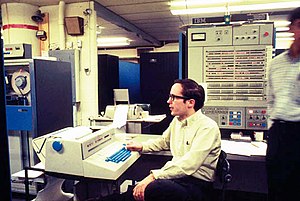 OS Complexity
IBM System/360 Model 67
BINAC
ENIAC
UNIVAC
IBM 701
UNIVAC 1103A
FORTRAN
IBM 7090
Burroughs B5000
DEC PDP-1
IBM System/360
GE-645 Mainframe
DEC PD-8
Intel 4004
Ethernet, WYSIWYG, Mouse
Altair 8800
EDSAC and EDVAC
Transistor
1940
1950
1960
1970
1980
1990
2000
2010
2020
[Speaker Notes: Isaac Draper]
The OS Evolution
Computer Systems (06)
13
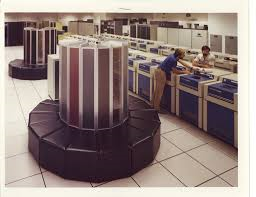 OS Complexity
IBM System/360 Model 67
BINAC
ENIAC
UNIVAC
IBM 701
UNIVAC 1103A
FORTRAN
IBM 7090
Burroughs B5000
DEC PDP-1
IBM System/360
GE-645 Mainframe
DEC PD-8
Intel 4004
Ethernet, WYSIWYG, Mouse
Altair 8800
CRAY-1
EDSAC and EDVAC
Transistor
1940
1950
1960
1970
1980
1990
2000
2010
2020
[Speaker Notes: Taylor Whitlock]
The OS Evolution
Computer Systems (06)
14
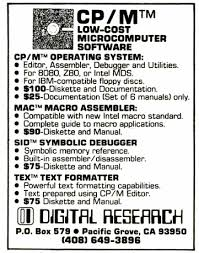 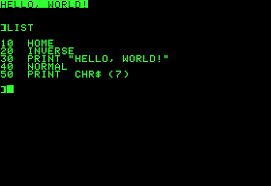 OS Complexity
IBM System/360 Model 67
BINAC
ENIAC
UNIVAC
IBM 701
UNIVAC 1103A
FORTRAN
IBM 7090
Burroughs B5000
DEC PDP-1
IBM System/360
GE-645 Mainframe
DEC PD-8
Intel 4004
Ethernet, WYSIWYG, Mouse
Altair 8800
CRAY-1
BASIC, CP/M
EDSAC and EDVAC
Transistor
1940
1950
1960
1970
1980
1990
2000
2010
2020
[Speaker Notes: Adam Warnick]
The OS Evolution
Computer Systems (06)
15
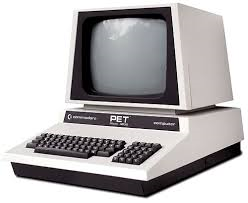 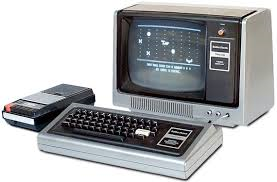 OS Complexity
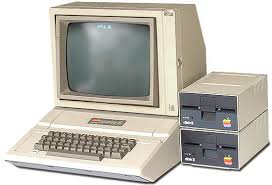 IBM System/360 Model 67
BINAC
ENIAC
UNIVAC
IBM 701
UNIVAC 1103A
FORTRAN
IBM 7090
Burroughs B5000
DEC PDP-1
IBM System/360
GE-645 Mainframe
DEC PD-8
Intel 4004
Ethernet, WYSIWYG, Mouse
Altair 8800
CRAY-1
BASIC, CP/M
Apple II, PET, Atari
EDSAC and EDVAC
Transistor
1940
1950
1960
1970
1980
1990
2000
2010
2020
[Speaker Notes: Christian Rosenvall]
The OS Evolution
Computer Systems (06)
16
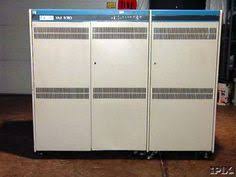 OS Complexity
IBM System/360 Model 67
IBM System/360 Model 67
BINAC
BINAC
ENIAC
ENIAC
UNIVAC
UNIVAC
IBM 701
IBM 701
UNIVAC 1103A
UNIVAC 1103A
FORTRAN
FORTRAN
IBM 7090
IBM 7090
Burroughs B5000
Burroughs B5000
DEC PDP-1
DEC PDP-1
IBM System/360
IBM System/360
GE-645 Mainframe
GE-645 Mainframe
DEC PD-8
DEC PD-8
Intel 4004
Intel 4004
Ethernet, WYSIWYG, Mouse
Ethernet, WYSIWYG, Mouse
Altair 8800
Altair 8800
CRAY-1
CRAY-1
BASIC, CP/M
BASIC, CP/M
Apple II, PET, Atari
DEC VAX 11/780
EDSAC and EDVAC
EDSAC and EDVAC
Transistor
Transistor
1940
1950
1960
1970
1980
1990
2000
2010
2020
[Speaker Notes: Michael Black]
The OS Evolution
Computer Systems (06)
17
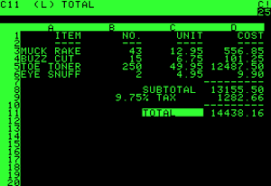 OS Complexity
IBM System/360 Model 67
BINAC
ENIAC
UNIVAC
IBM 701
UNIVAC 1103A
FORTRAN
IBM 7090
Burroughs B5000
DEC PDP-1
IBM System/360
GE-645 Mainframe
DEC PD-8
Intel 4004
Ethernet, WYSIWYG, Mouse
Altair 8800
CRAY-1
BASIC, CP/M
Apple II, PET, Atari
DEC VAX 11/780
Visicalc, WordStar
EDSAC and EDVAC
Transistor
1940
1950
1960
1970
1980
1990
2000
2010
2020
[Speaker Notes: Daniel Hancock]
The OS Evolution
Computer Systems (06)
18
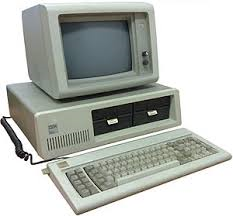 OS Complexity
IBM System/360 Model 67
BINAC
ENIAC
UNIVAC
IBM 701
UNIVAC 1103A
FORTRAN
IBM 7090
Burroughs B5000
DEC PDP-1
IBM System/360
GE-645 Mainframe
DEC PD-8
Intel 4004
Ethernet, WYSIWYG, Mouse
Altair 8800
CRAY-1
BASIC, CP/M
Apple II, PET, Atari
DEC VAX 11/780
Visicalc, WordStar
IBM PC
EDSAC and EDVAC
Transistor
1940
1950
1960
1970
1980
1990
2000
2010
2020
[Speaker Notes: Austin Clarke]
The OS Evolution
Computer Systems (06)
19
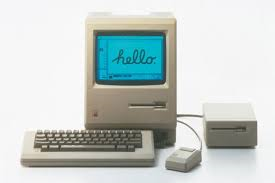 OS Complexity
IBM System/360 Model 67
BINAC
ENIAC
UNIVAC
IBM 701
UNIVAC 1103A
FORTRAN
IBM 7090
Burroughs B5000
DEC PDP-1
IBM System/360
GE-645 Mainframe
DEC PD-8
Intel 4004
Ethernet, WYSIWYG, Mouse
Altair 8800
CRAY-1
BASIC, CP/M
Apple II, PET, Atari
DEC VAX 11/780
Visicalc, WordStar
IBM PC
Apple Macintosh
EDSAC and EDVAC
Transistor
1940
1950
1960
1970
1980
1990
2000
2010
2020
[Speaker Notes: Jacob Bastian]
The OS Evolution
Computer Systems (06)
20
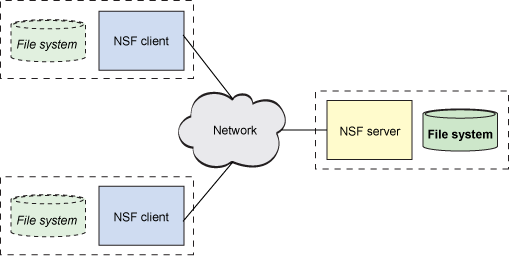 OS Complexity
IBM System/360 Model 67
BINAC
ENIAC
UNIVAC
IBM 701
UNIVAC 1103A
FORTRAN
IBM 7090
Burroughs B5000
DEC PDP-1
IBM System/360
GE-645 Mainframe
DEC PD-8
Intel 4004
Ethernet, WYSIWYG, Mouse
Altair 8800
CRAY-1
BASIC, CP/M
Apple II, PET, Atari
DEC VAX 11/780
Visicalc, WordStar
IBM PC
Apple Macintosh
SUN NFS
EDSAC and EDVAC
Transistor
1940
1950
1960
1970
1980
1990
2000
2010
2020
[Speaker Notes: Michael Sederberg]
The OS Evolution
Computer Systems (06)
21
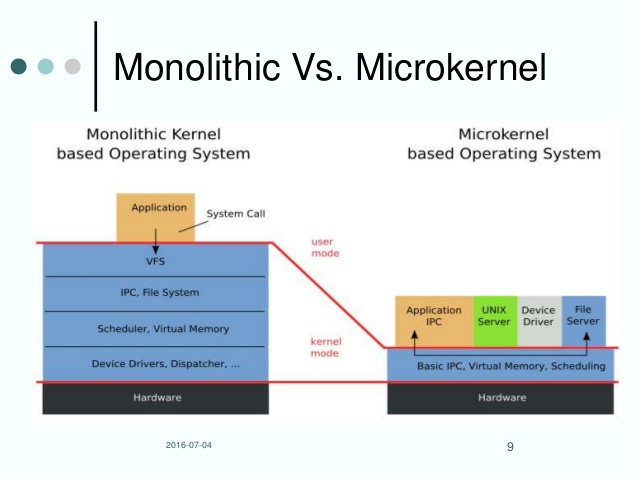 OS Complexity
IBM System/360 Model 67
BINAC
ENIAC
UNIVAC
IBM 701
UNIVAC 1103A
FORTRAN
IBM 7090
Burroughs B5000
DEC PDP-1
IBM System/360
GE-645 Mainframe
DEC PD-8
Intel 4004
Ethernet, WYSIWYG, Mouse
Altair 8800
CRAY-1
BASIC, CP/M
Apple II, PET, Atari
DEC VAX 11/780
Visicalc, WordStar
IBM PC
Apple Macintosh
SUN NFS
MACH vs Amoeba
EDSAC and EDVAC
Transistor
1940
1950
1960
1970
1980
1990
2000
2010
2020
[Speaker Notes: Caleb Larsen]
The OS Evolution
Computer Systems (06)
22
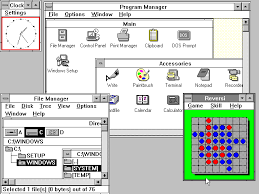 OS Complexity
IBM System/360 Model 67
BINAC
ENIAC
UNIVAC
IBM 701
UNIVAC 1103A
FORTRAN
IBM 7090
Burroughs B5000
DEC PDP-1
IBM System/360
GE-645 Mainframe
DEC PD-8
Intel 4004
Ethernet, WYSIWYG, Mouse
Altair 8800
CRAY-1
BASIC, CP/M
Apple II, PET, Atari
DEC VAX 11/780
Visicalc, WordStar
IBM PC
Apple Macintosh
SUN NFS
MACH vs Amoeba
Windows 3.0
EDSAC and EDVAC
Transistor
1940
1950
1960
1970
1980
1990
2000
2010
2020
[Speaker Notes: Caleb Gregory]
The OS Evolution
Computer Systems (06)
23
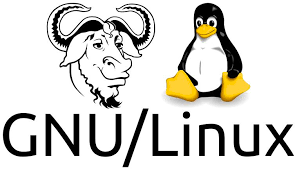 OS Complexity
IBM System/360 Model 67
BINAC
ENIAC
UNIVAC
IBM 701
UNIVAC 1103A
FORTRAN
IBM 7090
Burroughs B5000
DEC PDP-1
IBM System/360
GE-645 Mainframe
DEC PD-8
Intel 4004
Ethernet, WYSIWYG, Mouse
Altair 8800
CRAY-1
BASIC, CP/M
Apple II, PET, Atari
DEC VAX 11/780
Visicalc, WordStar
IBM PC
Apple Macintosh
SUN NFS
MACH vs Amoeba
Windows 3.0
GNU / Linux
EDSAC and EDVAC
Transistor
1940
1950
1960
1970
1980
1990
2000
2010
2020
[Speaker Notes: Trevor Jex]
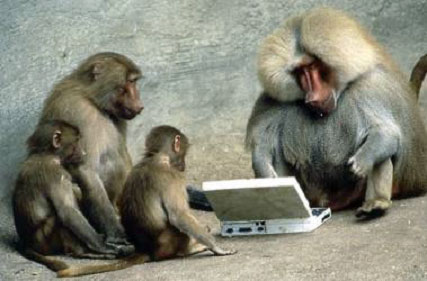 Be Safe
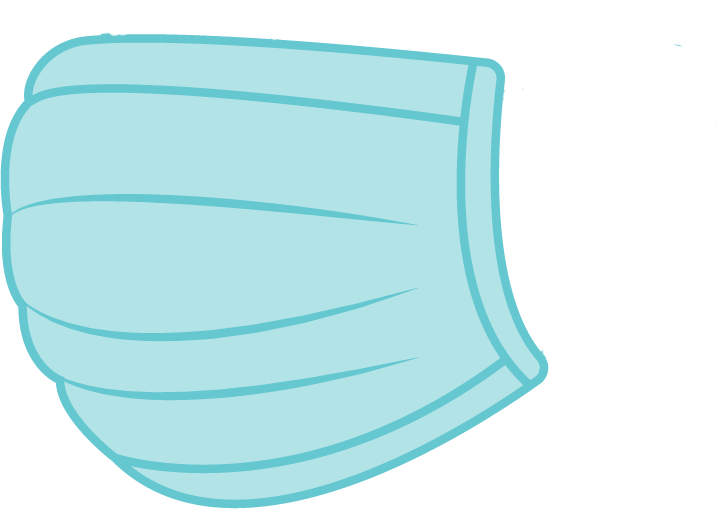